Alternative Endings
To compare and contrast alternative endings (film and book)
Venn diagram
Comparing and contrasting the similarities and differences between the endings of Beowulf the film version and the Michael Morpurgo book.
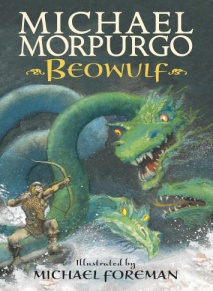 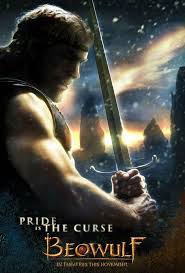 book
film
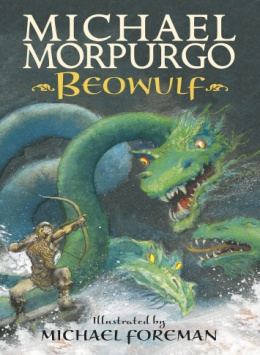 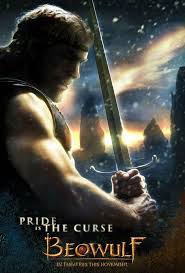 In some ways the film and book are alike. 
   For instance they both………………………..Another feature they have in common is that………………………Furthermore they are both………………However they also differ in some ways.
    For example……………..while…………….Another difference is that .....................,whereas………………..Finally………………but…………...
Can you work with partner to write your own ending to Beowulf? Try to include......